Nabídka seminářů v rámci projektu iKAP

Implementace Krajského akčního plánu 2 – Inovace ve vzdělávání (2021–2023)
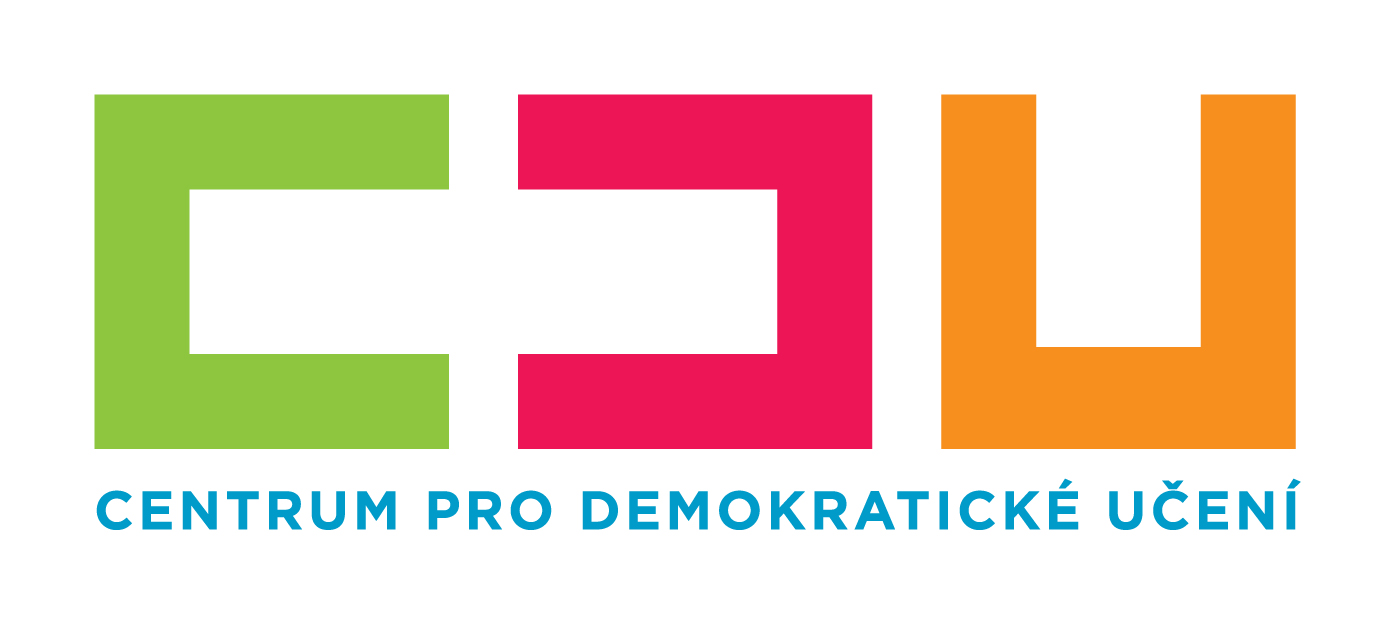 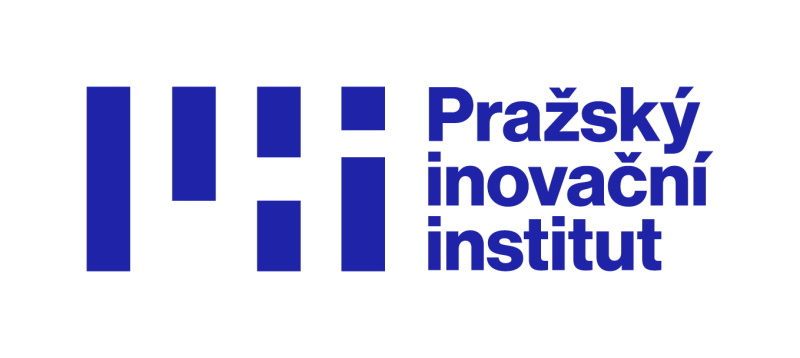 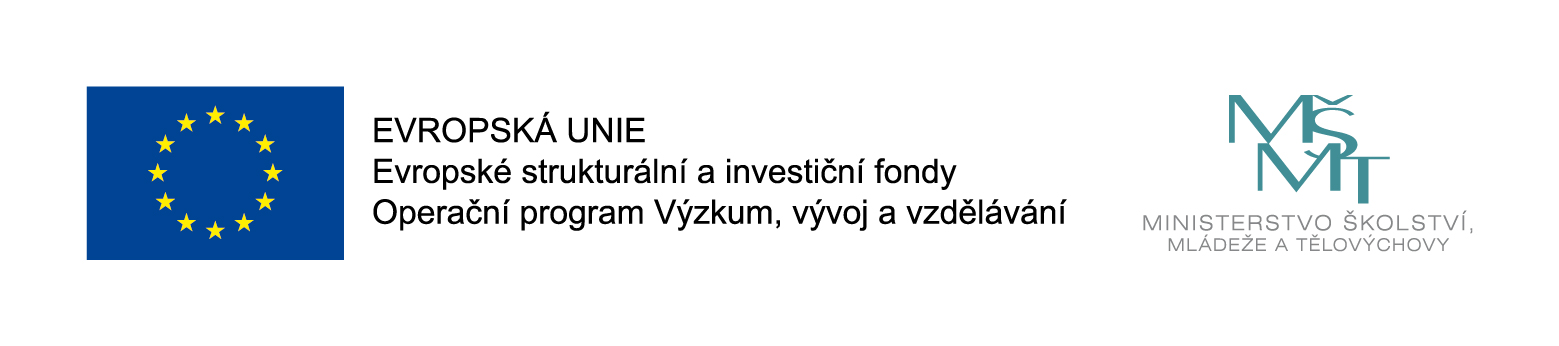 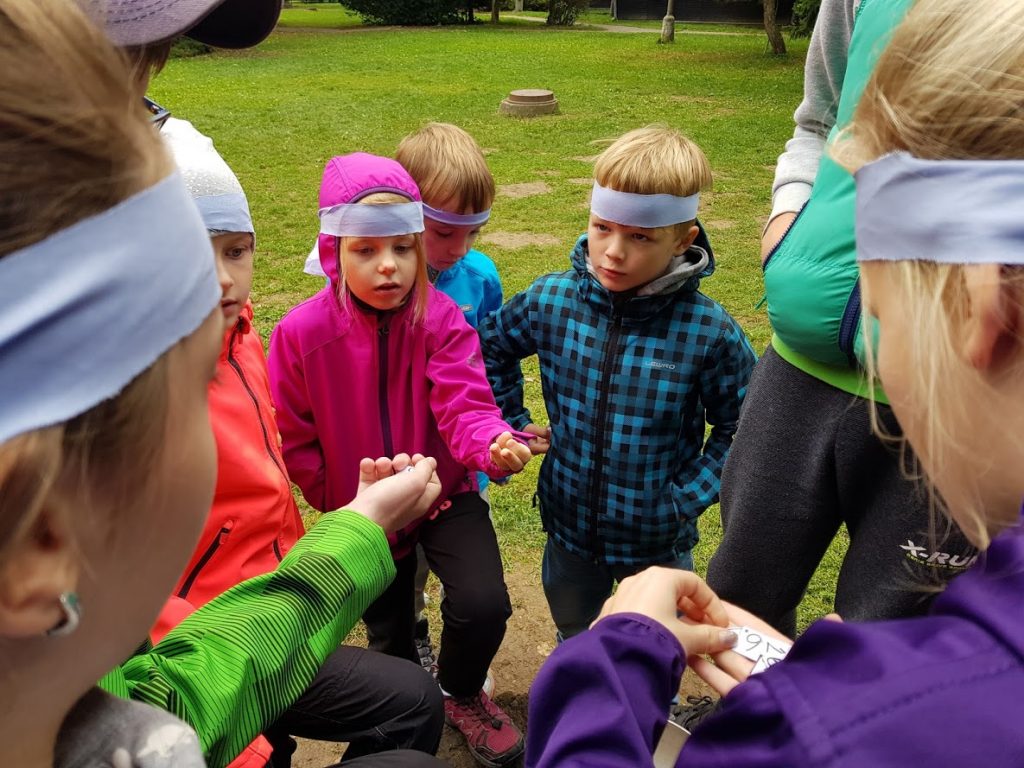 CEDU  Centrum pro demokratické učení, o.p.s.
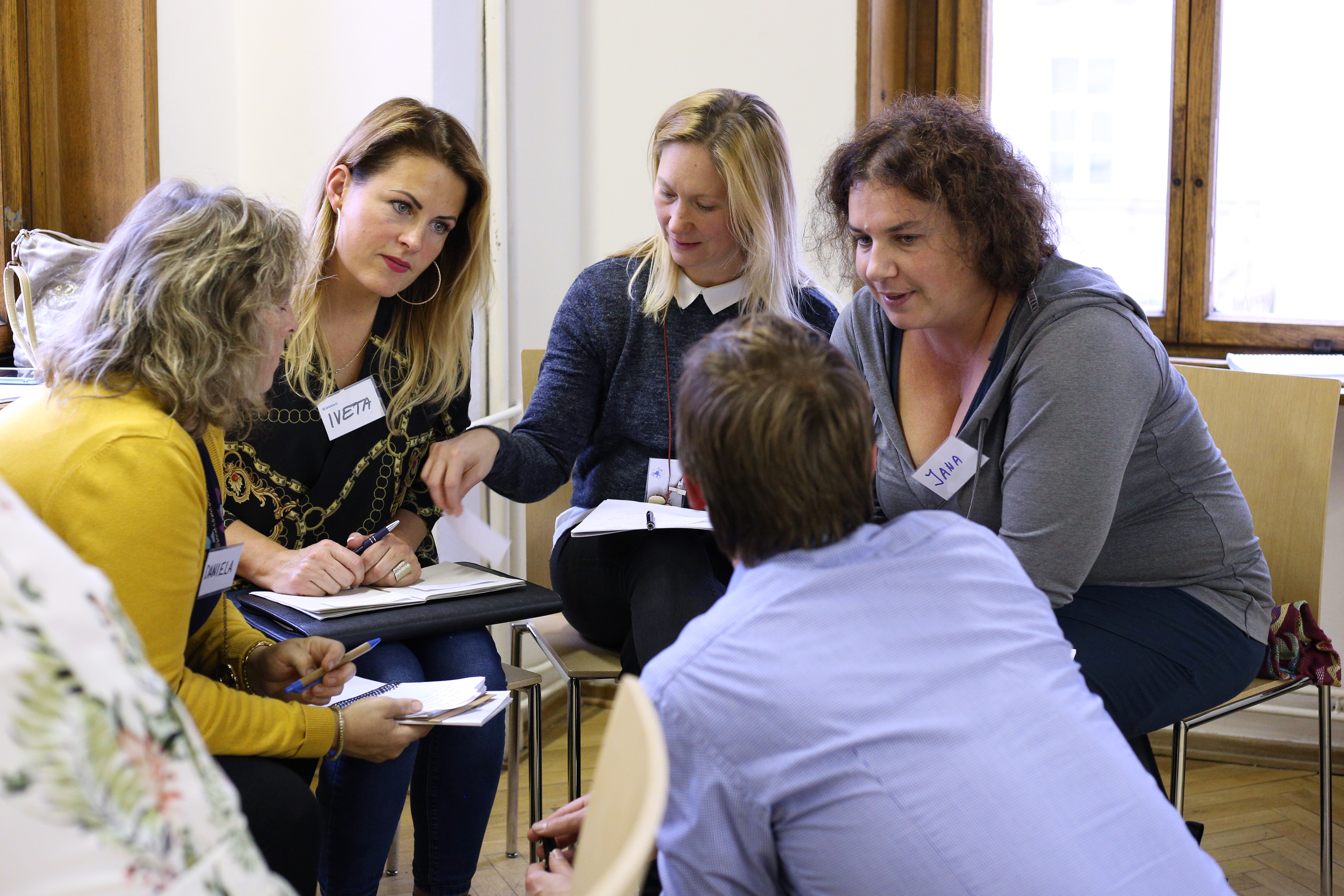 CEDU
Nabízíme školám metodickou podporu
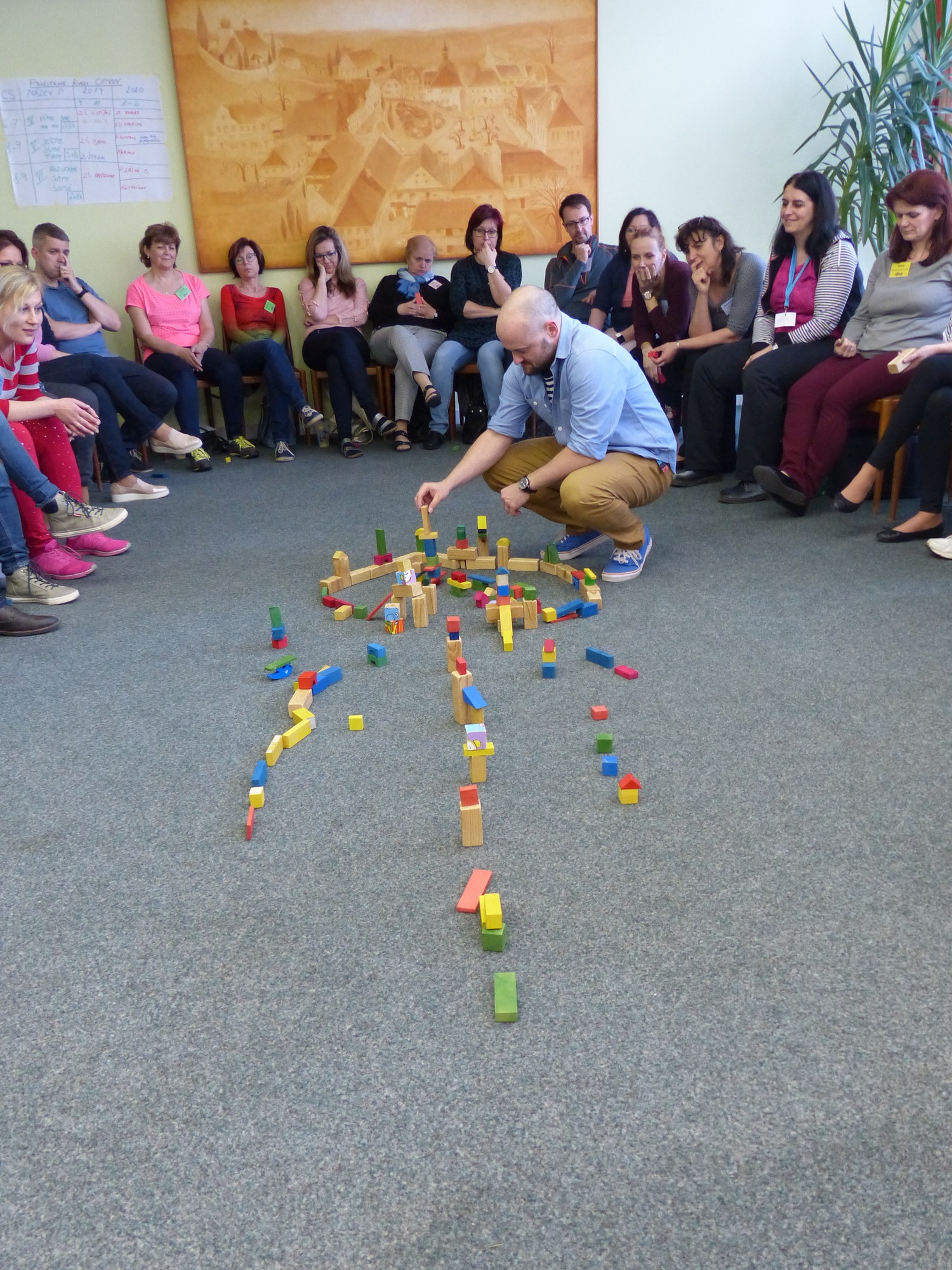 V rámci iKAP nabízíme pražským školám podporu v oblasti
Co si lze zvolit v rámci iKAP?
ŽÁKOVSKÝ PARLAMENT (1x seminář pro sborovnu + 3x trénink pro koordinátora)

Usazení parlamentu ve škole s pedagogickým sborem Žákovský parlament v životě školy (3h)
Intenzivní podpora učiteli, co parlament vede či bude vést Trénink koordinátora parlamentu I. – III. (3x6h)
Rozvoj dovedností koordinátora díky Mentoringu (3x3h) – dle potřeby, není nezbytnou součástí podpory
Co si lze zvolit v rámci iKAP?
TŘÍDNICKÁ HODINA (2x seminář pro sborovnu/třídní učitele)

Začátek či rozvoj práce se třídními kolektivy ve sboru Třídnická hodina I. (4h)

Pokročilejší práce třídních učitelů díky Třídnická hodina II. (4h)
Více informací o jednotlivých seminářích

Veronika Pevná, veronika.pevna@cedu.cz
https://cedu.cz/ikap-informace-pro-skoly

Přihlásit se můžete vyplněním krátkého formuláře: https://1url.cz/xKVun

Těšíme se na spolupráci právě s Vaší školou  !
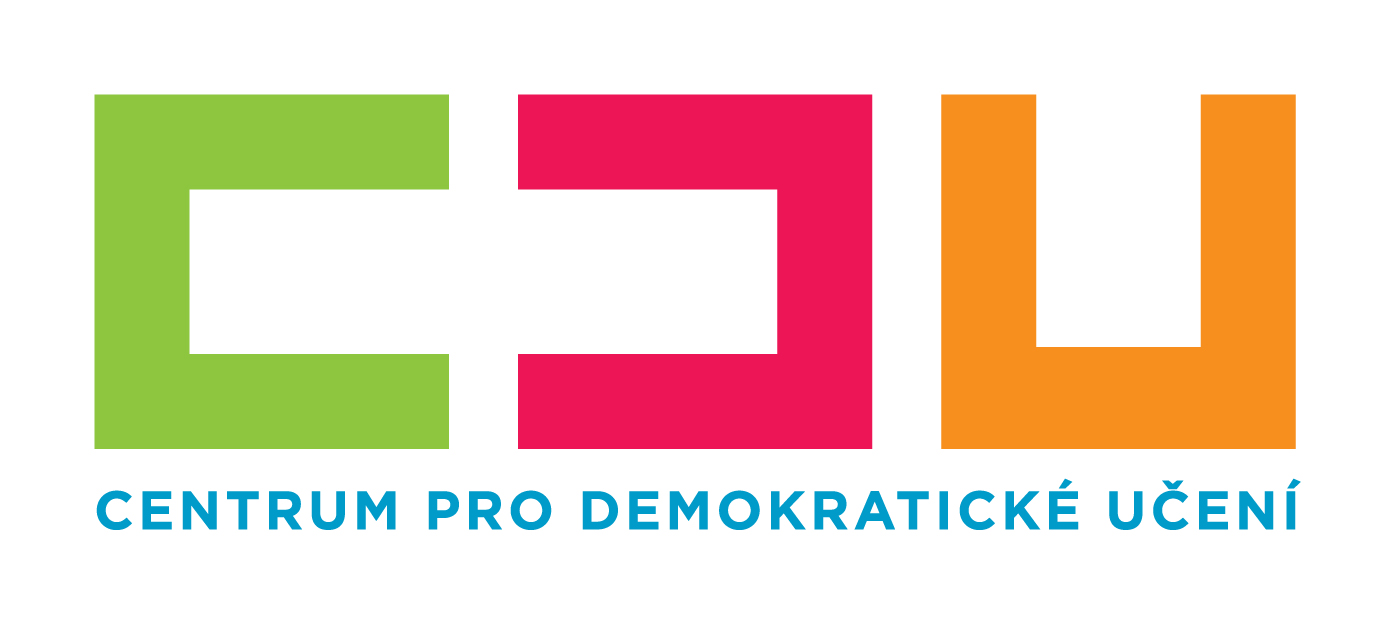